Welcome to CSE 142!
Brett Wortzman
Autumn 2020
Please make sure your microphone is muted.
If you’re willing, turn on your video so we can see you!
You Made It!
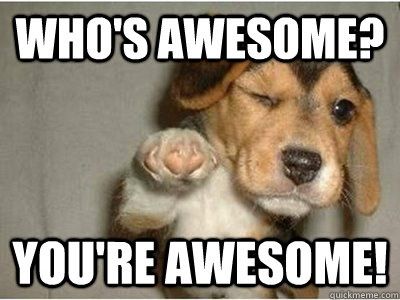 Wrap-Up - Autumn 2020
2
Thank your TAs!
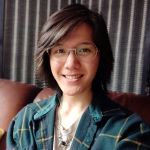 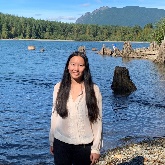 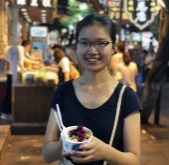 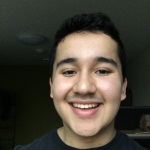 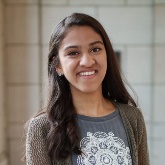 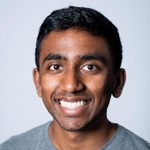 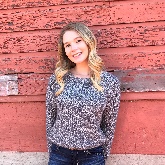 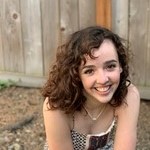 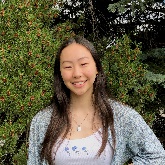 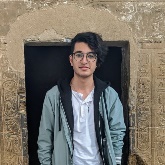 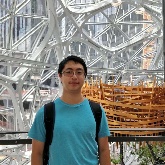 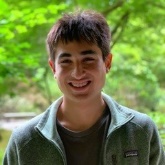 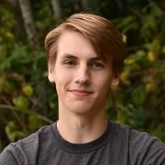 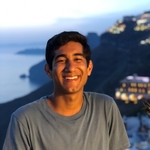 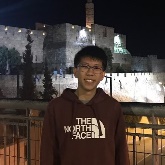 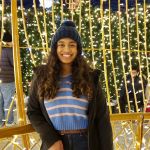 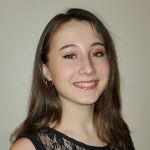 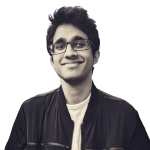 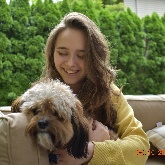 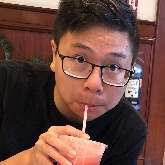 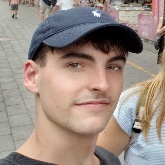 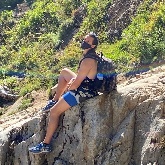 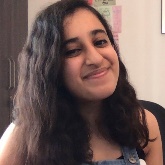 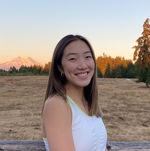 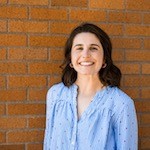 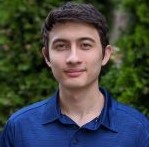 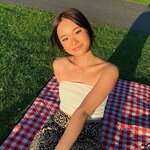 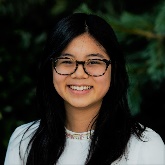 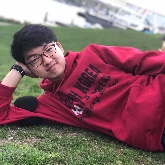 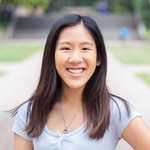 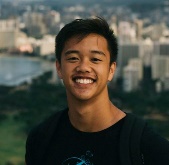 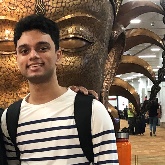 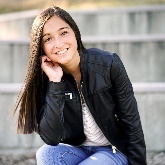 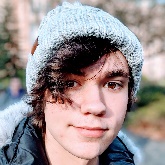 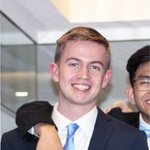 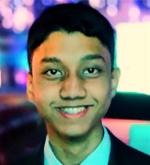 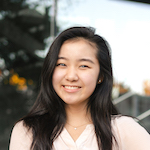 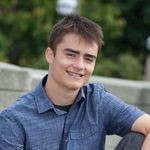 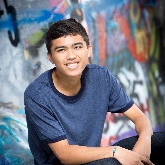 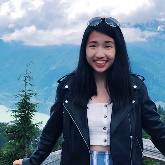 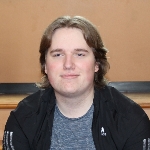 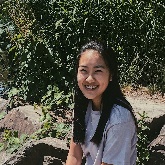 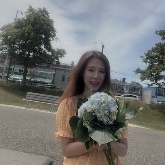 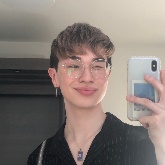 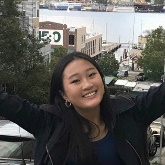 Wrap-Up - Autumn 2020
3
Learning Objectives
or “What will did I learn in this class?”

Functionality/Behavior: Write functionally correct Java programs that meet a provided specification and/or solve a specified problem
Functional Decomposition: Break down problems into subproblems that are modular and reusable, and define methods to represent those subproblems
Control Structures: Select and apply control structures (e.g. methods, loops, conditionals) to manage the flow of control and information in programs
Data Abstraction: Select and apply basic data abstractions (e.g. variables, parameters, arrays, classes) to manage and manipulate data in programs
Code Quality: Define programs that are well-written, readable, maintainable, and conform to established standards
Wrap-Up - Autumn 2020
4
(Partial) Topic List
or another view on “What did I learn in this class?”
Methods
Parameters
Return Values
Variables
Types
Loops (for and while)
Conditionals
Console (User) I/O
File I/O
Arrays
Classes
Inheritance
ArrayList
Wrap-Up - Autumn 2020
5
Underlying Skills
or “What did I learn in this class without realizing it?”
Computational thinking: breaking problems down into smaller, well-defined steps that can be recombined
“Thinking like a computer” (Also called algorithmic thinking)
Testing: determining whether or not a program works as expected
Requires really knowing what “as expected” means
Debugging: finding and fixing errors in existing code
Often just as hard (or harder!) than writing the code in the first place
Wrap-Up - Autumn 2020
6
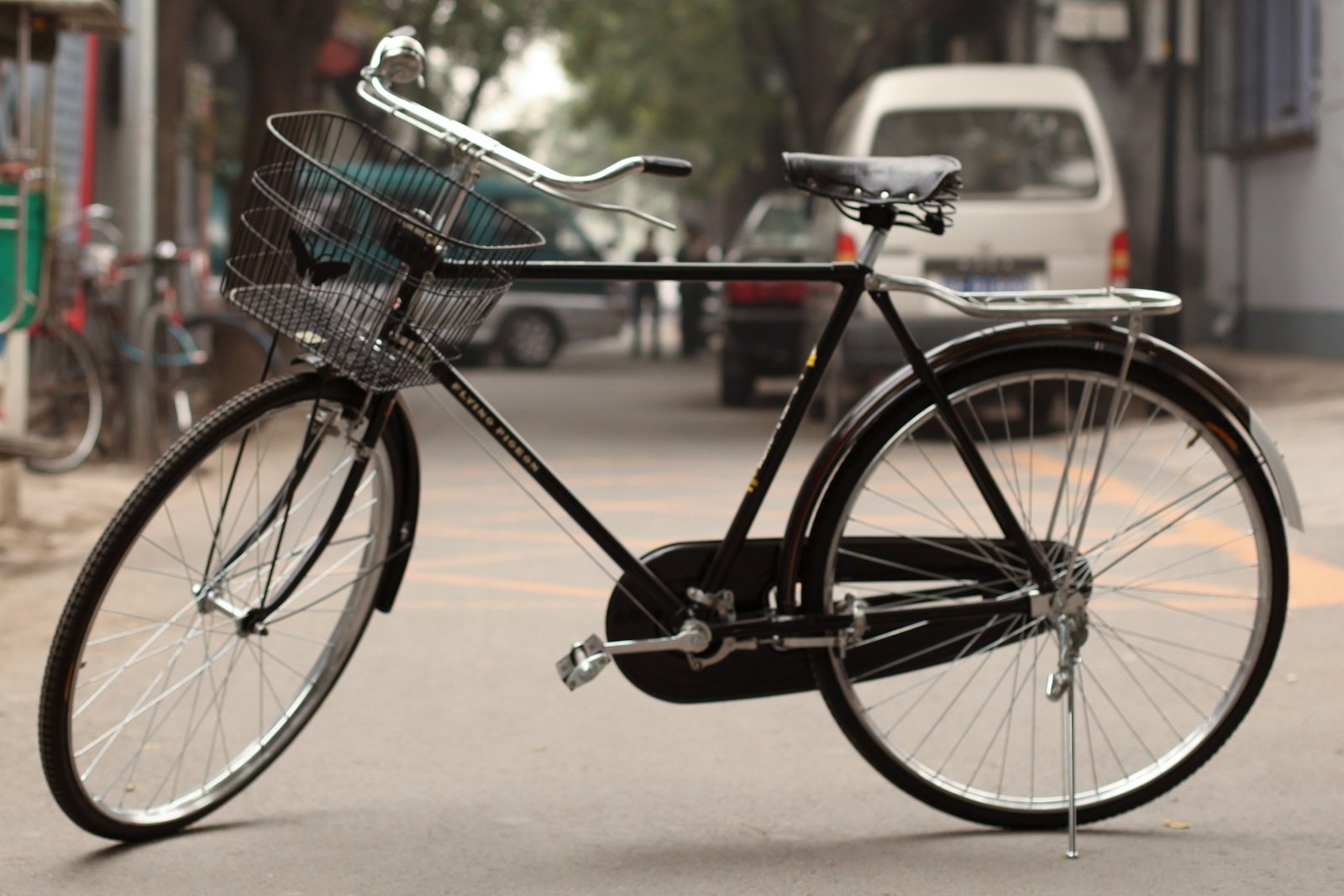 Wrap-Up - Autumn 2020
7
Digression: My New Hobby
Amigurumi: Japanese art of creating crocheted or knitted stuffed toys
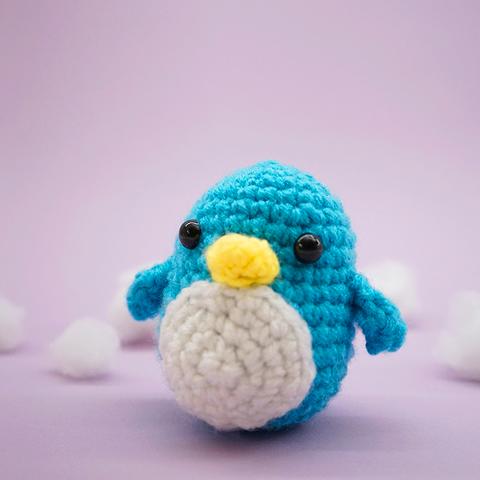 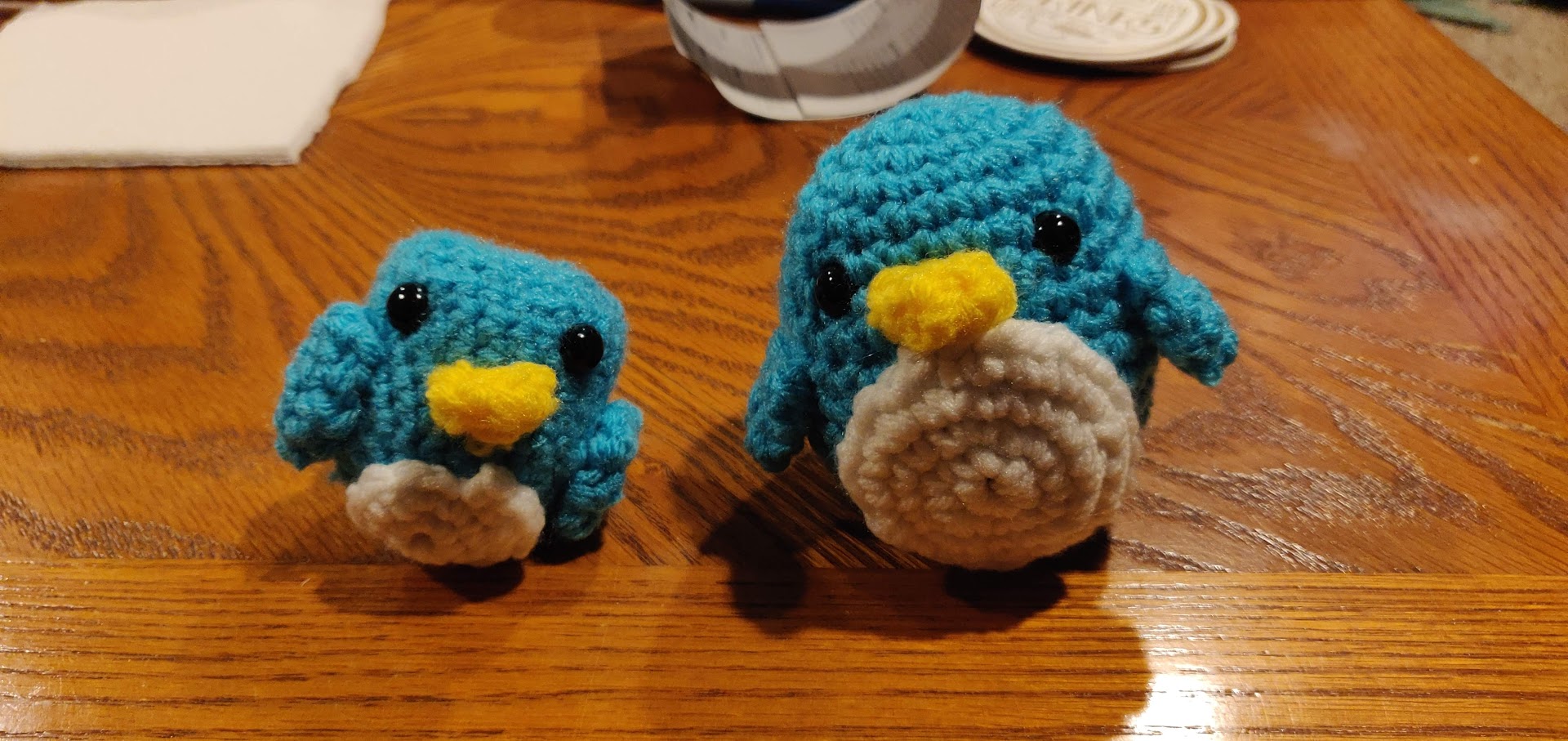 Wrap-Up - Autumn 2020
8
Learning in CSE 142 (or anywhere)
Wrap-Up - Autumn 2020
9
Applications of CS
or “What can I do with what I learned?”
Detect and prevent toxicity online
Digitize basketball players
Help DHH people identify sounds
Figure out how to best distribute relief funds
Recognize disinformation online
Make movies
Improve digital collaboration
Fix Olympic badminton
And so much more!
Wrap-Up - Autumn 2020
10
Future Courses
or “What can I do next?”
*offered Winter 2021

See also: https://www.cs.washington.edu/academics/ugrad/nonmajor-options/intro-courses
Wrap-Up - Autumn 2020
11
Frequently Asked Questions
How can I get better at programming?
Practice!
How can I learn to X?
Search online, read books, look at examples
What should I work on next?
Anything you can think of! (Here are some ideas)
Beware: it’s hard to tell what’s easy and what’s hard.
Should I learn another language? Which one?
That depends– what do you want to do?
What’s the best programming language?
😠 (take CSE 341)
Wrap-Up - Autumn 2020
12
Thank you!!!
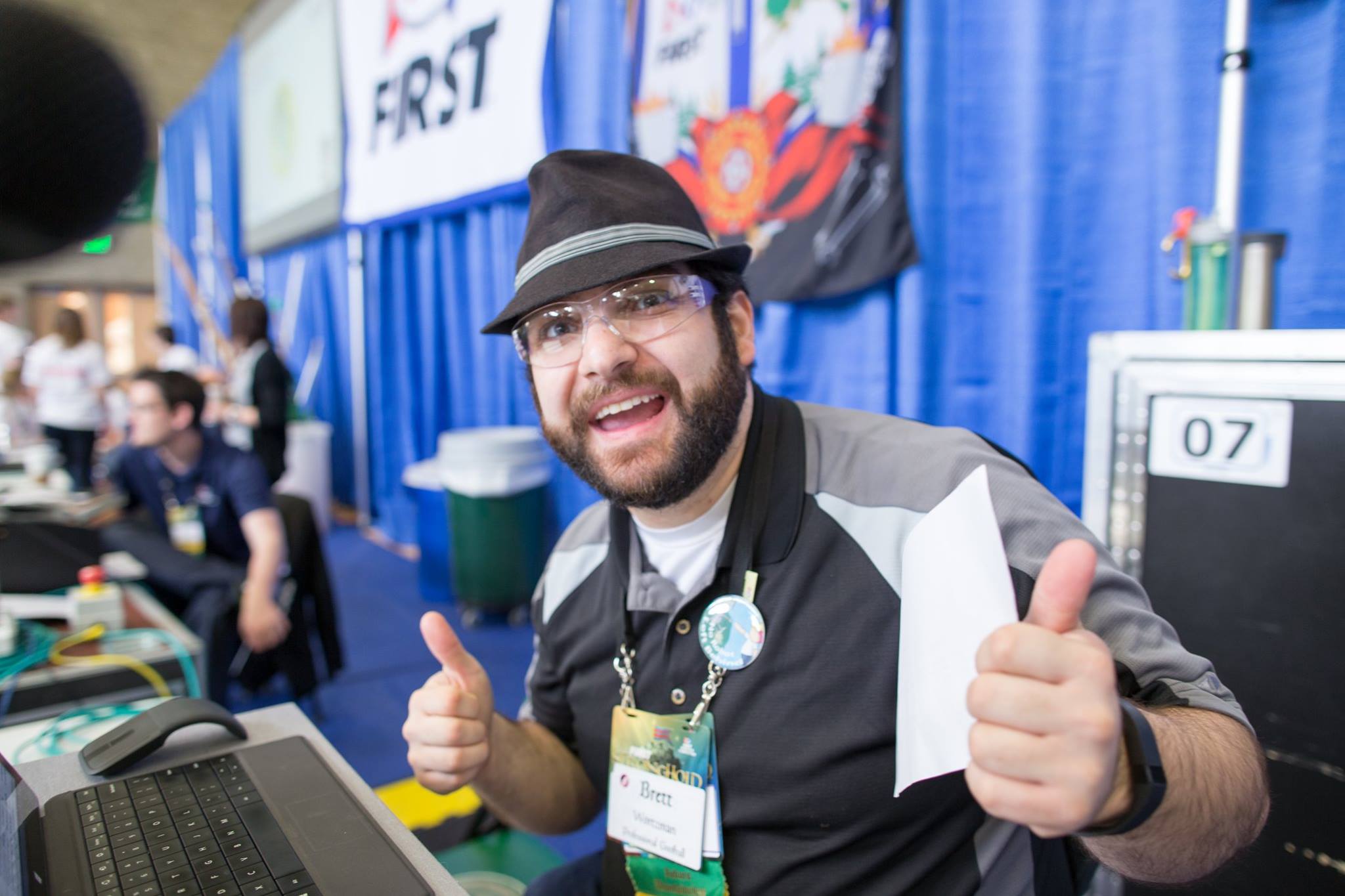 Wrap-Up - Autumn 2020
13